CREDIT CARDS
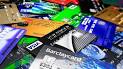 Credit Cards
When used and managed properly, credit cards offer:
convenience
a sense of security
the ability to build a good credit history
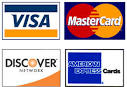 Credit Cards
When used irresponsibly, credit cards can cause:
excessive debt
a poor credit history
long-term financial liability
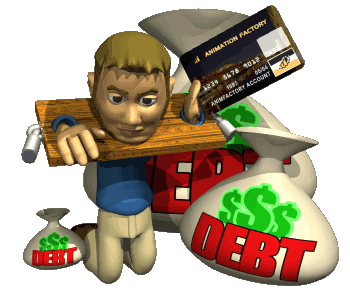 Credit Cards
CREDIT CARD COSTS
Annual fees- many financial institutions charge an annual fee for the privilege of using their card
Interest- financial institutions charge card holders monthly interest on credit card balances (expressed as %APR)
Penalty rates- many financial institutions raise your interest rate if you make late payments or exceed your credit limit
Low interest teaser rates- these rates are time-limited, and are raised to a higher rate later
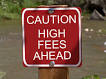 Credit Cards
CREDIT CARD TERMS
Annual Percentage Rate (APR)- your interest rate
Minimum monthly payment- smallest payment you can make and still be in good standing.  The most expensive way to pay your credit card bill
Credit report- collection of info obtained from your creditors reflecting the extent of your credit and payment history (your credit “report card”).  Negative info remains for 7 years!
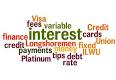 Credit Cards
CREDIT CARD DOS 
Pay your bills on time
Limit yourself to one credit card
Differentiate between wants and needs
Pay your bill as soon as you receive your statement
Pay your bill in full each month (at least- pay more than the minimum monthly payment)
Check monthly statements
Notify your bank if you move, or if your card is lost or stolen
Credit Cards
CREDIT CARD DON’TS
Don’t use your card for major purchases (school, car, etc.)
Don’t skip payments
Don’t’ use one credit card to pay another
Don’t give in to opportunities to raise your credit limit